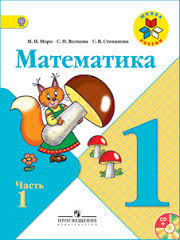 УМК «Школа России»
1 класс
Дистанционный урок 
математики
«Подготовка к введению задач в 2 действия»
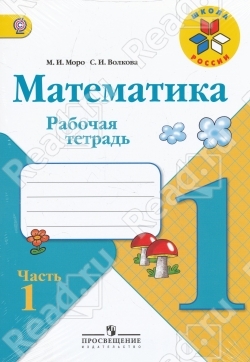 Першина И.В.
учитель начальных классов 
МБОУ «СШ №40»
г.Нижневартовск
Сосчитай примеры.
18 – 10 – 3 =
5
8 + 6 + 2 =
16
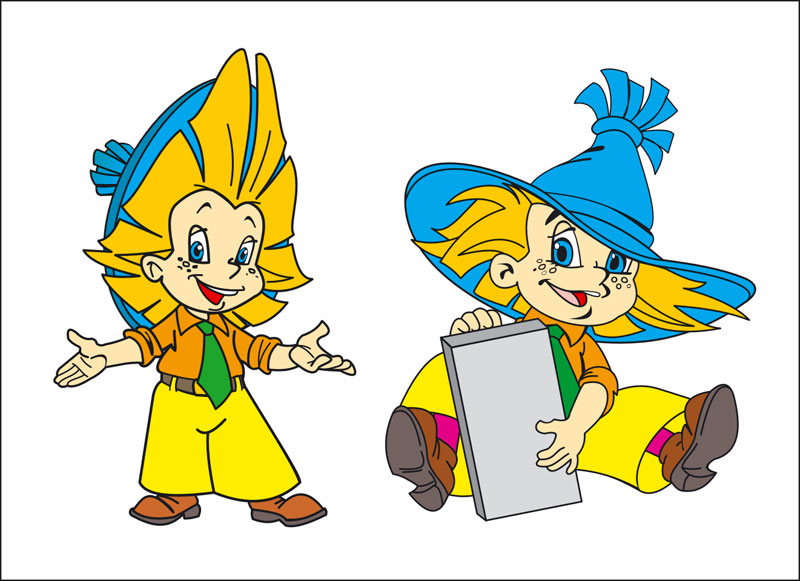 16 – 5 – 6 =
5
7 + 5 + 3 =
15
Синеглазка принесла груши. За обедом Малышки 
съели 4 груши. Сколько груш осталось?
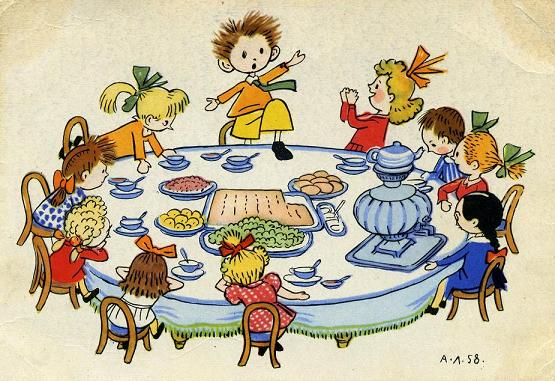 На яблоне было 15 яблок. Винтик  и Бублик сняли 
с дерева яблоки и положили в машину. Сколько яблок осталось на дереве?
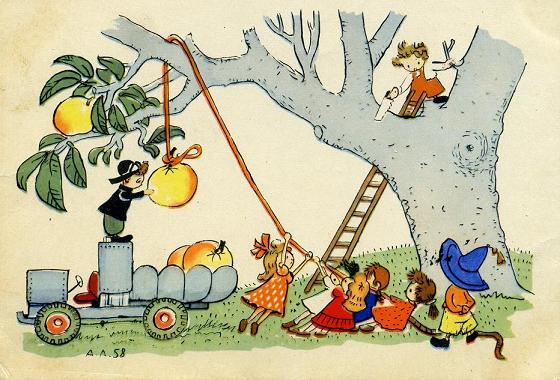 Вчера Незнайка прочитал 5 страниц, а сегодня на
 2 страницы больше. Сколько Незнайка прочитал 
 страниц сегодня?
7
5 + 2 = 7
Сколько Незнайка прочитал страниц за 2 дня?
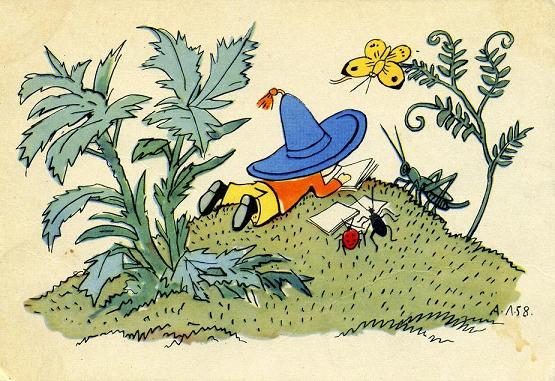 12
7 + 5 = 12
В Цветочном городе было 10 улиц и  6 проспектов. 
На сколько больше было улиц, чем проспектов в 
Цветочном городе?
на 4
10 – 6 = 4
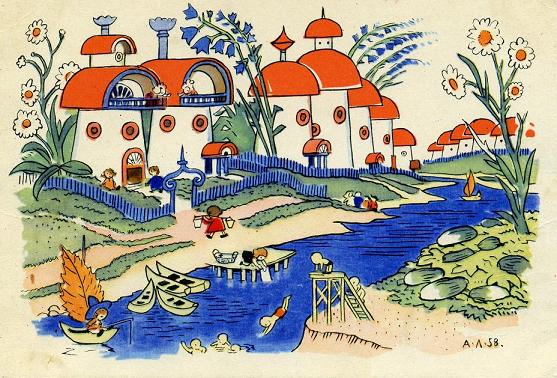 Физкультминутка
Мы, покинув этот класс,Станем тиграми тотчас.Ну-ка вытянись, дружок:Тигр делает прыжок!А теперь еще один!Ну а прыгнув, посидим,Поглядим по сторонам,Разойдемся по местам.
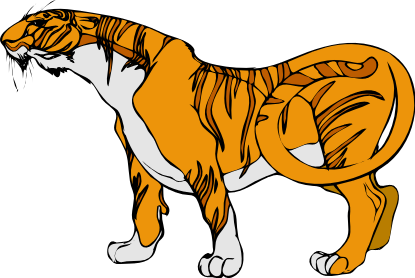 стр. 60
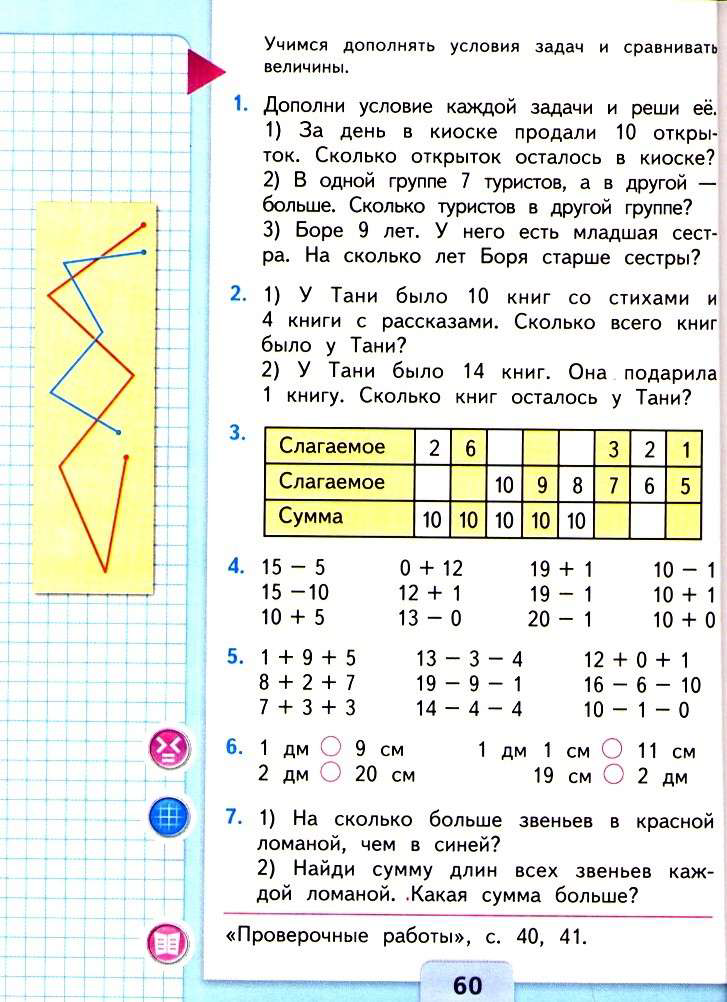 УСТНО
ПИСЬМЕННО
Задача 2(1)
Со стихами – 10 кн.         ? кн.
С рассказами – 4 кн.
…………=….(кн)
Ответ: …книг было у Тани
Задача 2(2)
Было – 14 кн.
Подарила – 1 кн.
Осталось - ? кн.
…………=….(кн)
Ответ: …книг осталось у Тани
У отца 2 сына. У каждого сына по 3 сестры. Сколько 
детей в семье?
5 детей
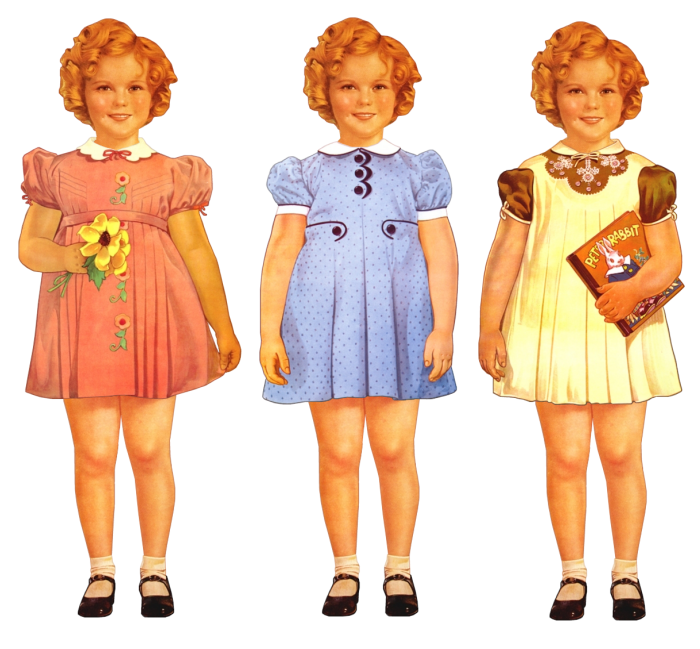 Сосчитай треугольники.
5 треугольников
Реши примеры.
12 – 7 – 2 =
14 – 5 – 4 =
8 + 4 + 2 =
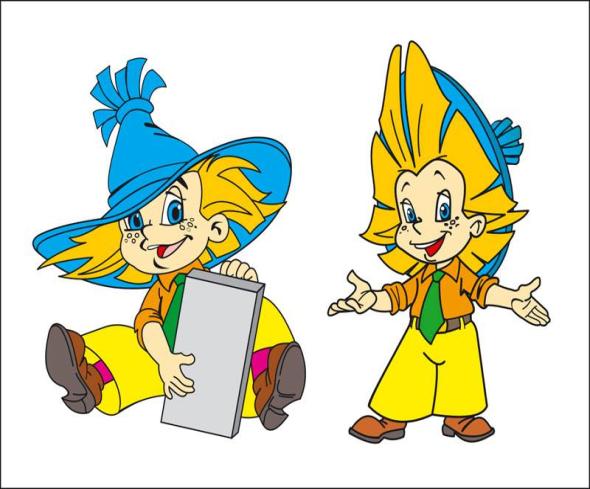 9 + 5 + 1 =
1 дм 4 см =   см
1 дм 7 см =   см
18 см =   дм   см
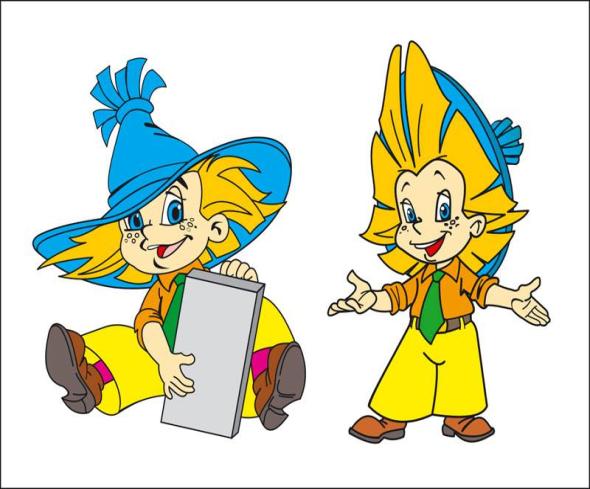 14 см =   дм   см
Решите цепочку примеров,  и  вы узнаете, какие 
цветы любит Дюймовочка.
18
- 8
+ 5
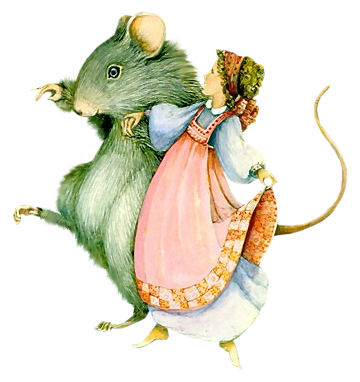 -10 =
4
5
6
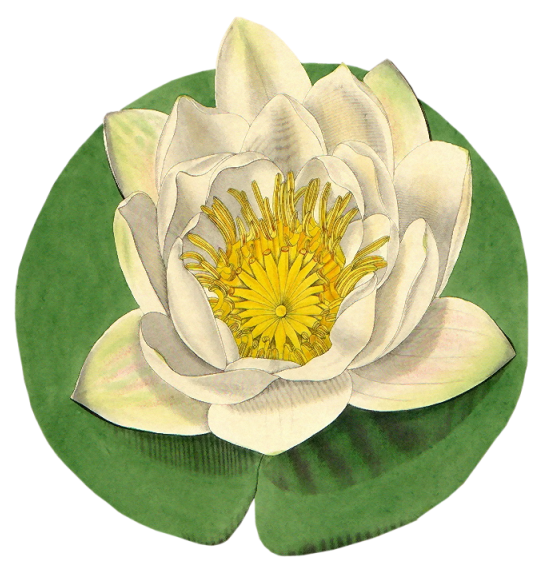 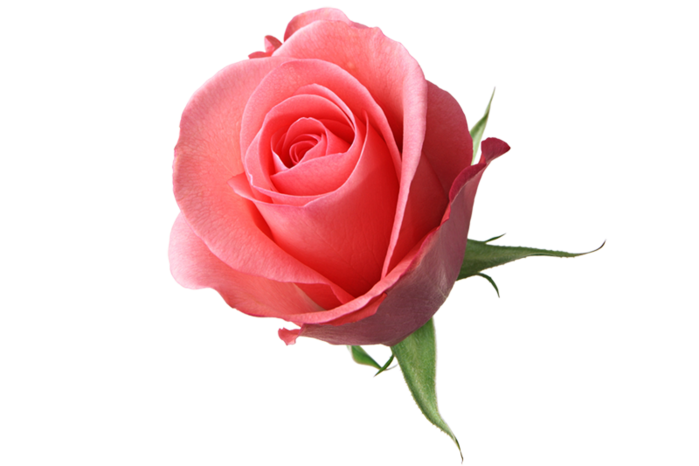 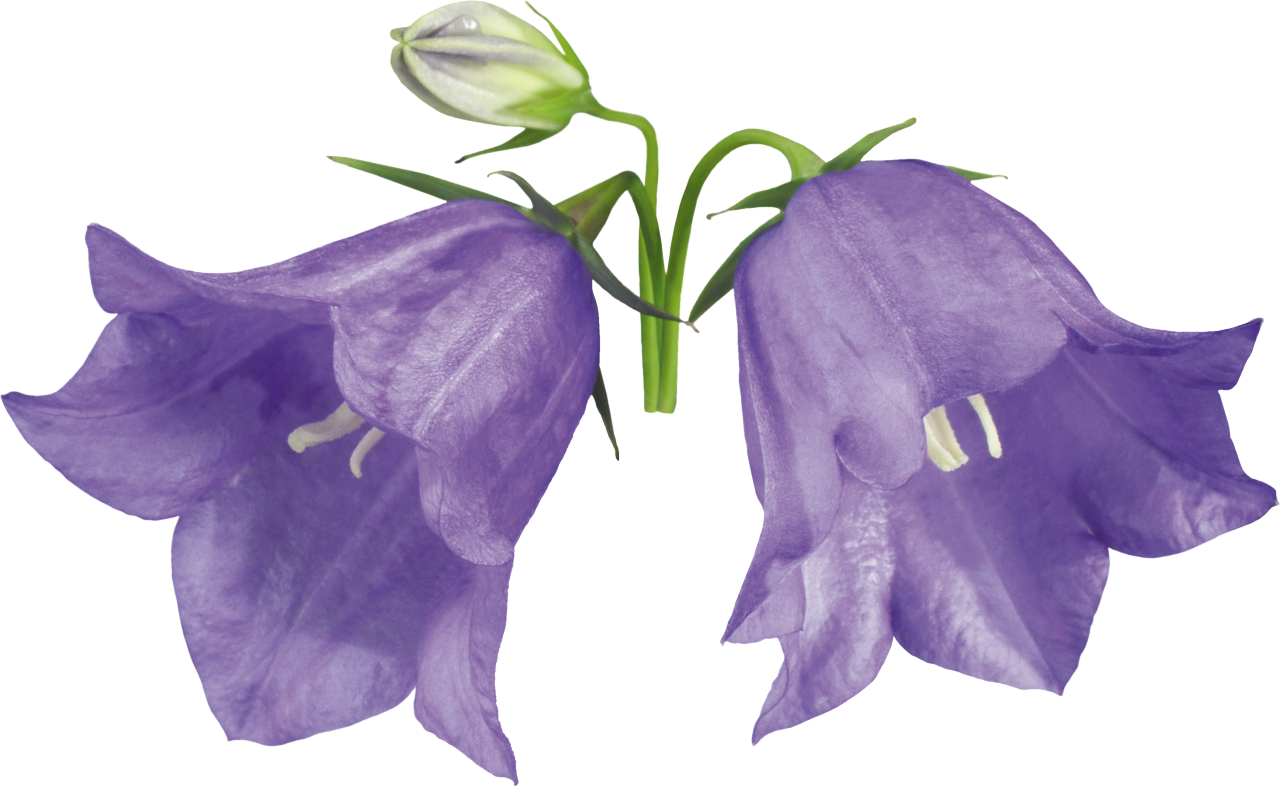 У переплётчика лента длиной 10 м. Каждый день он 
отрезает от неё кусок в 1 м. Через сколько дней 
будет отрезан последний кусок?
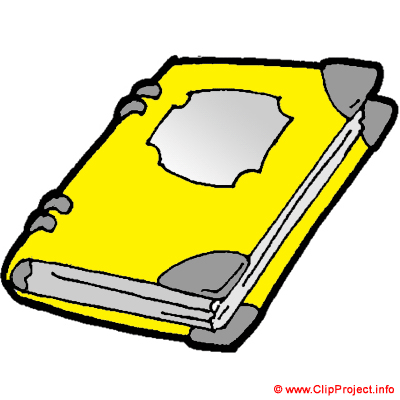 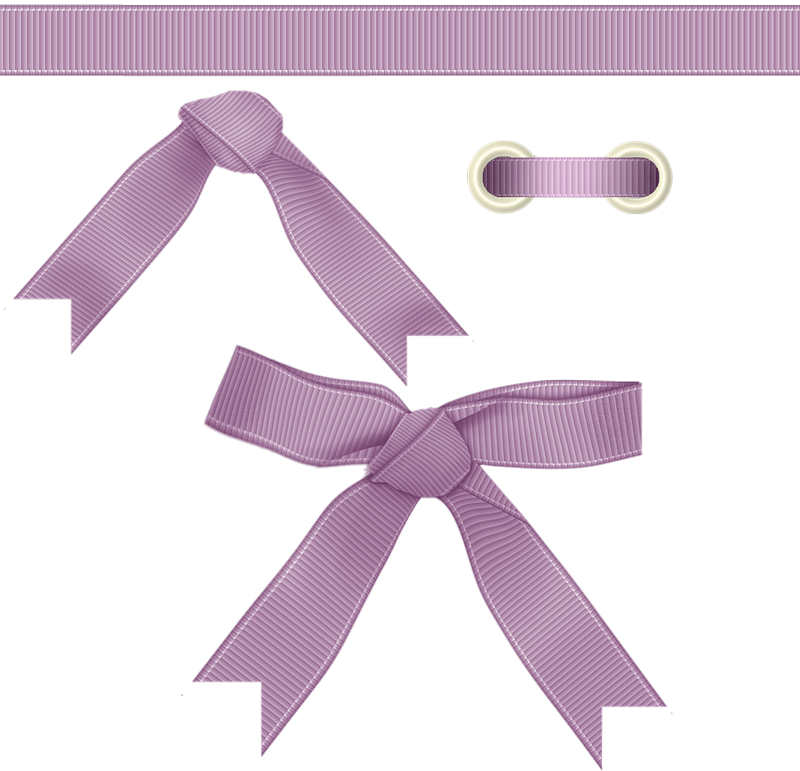 через 9 дней
Мне удалось на уроке…
Мне понравилось…
Я порадовался за…
Я могу похвалить себя за…
С каким настроением заканчиваем урок?